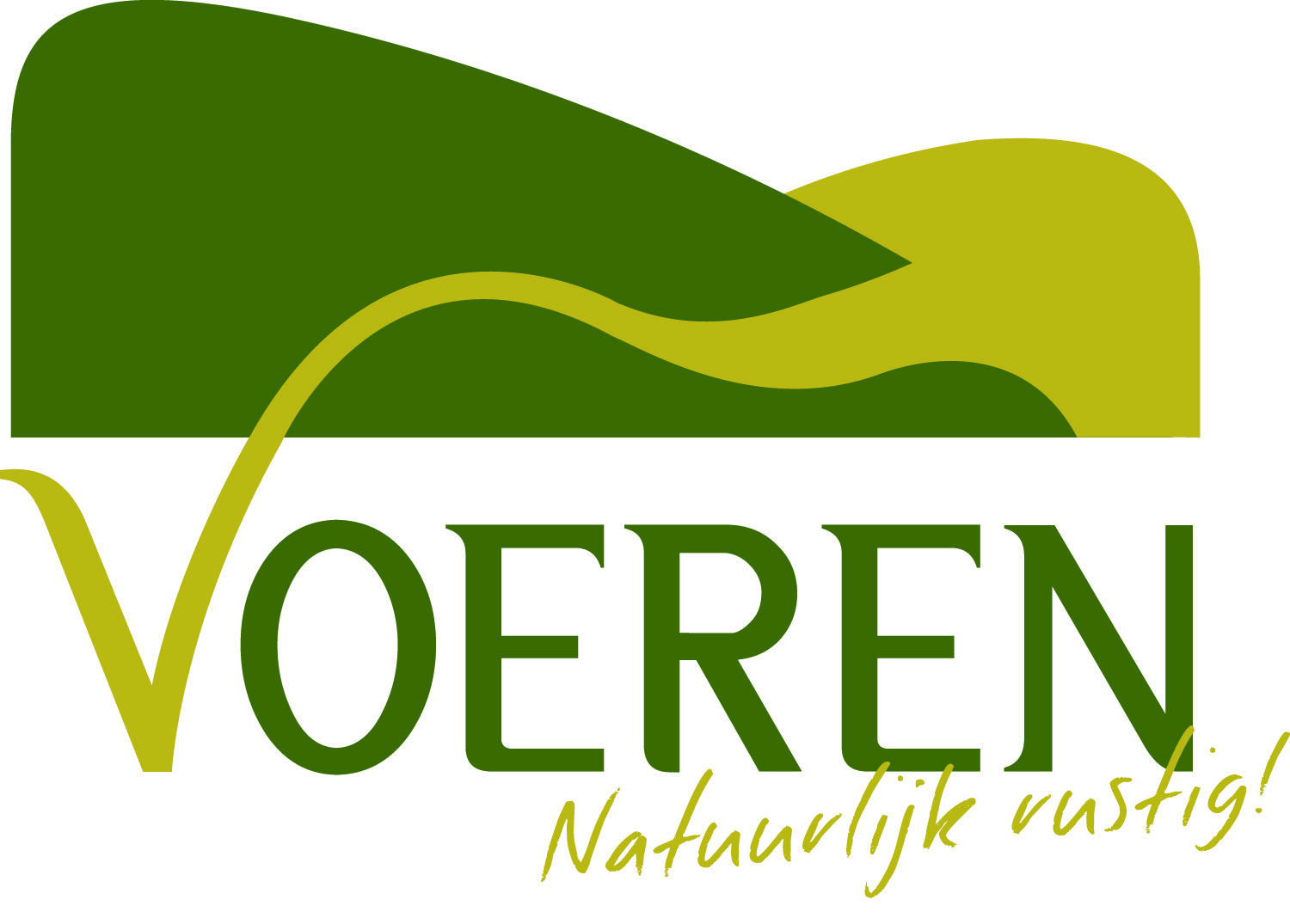 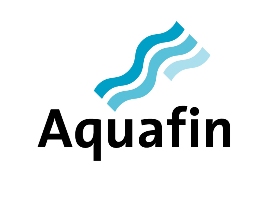 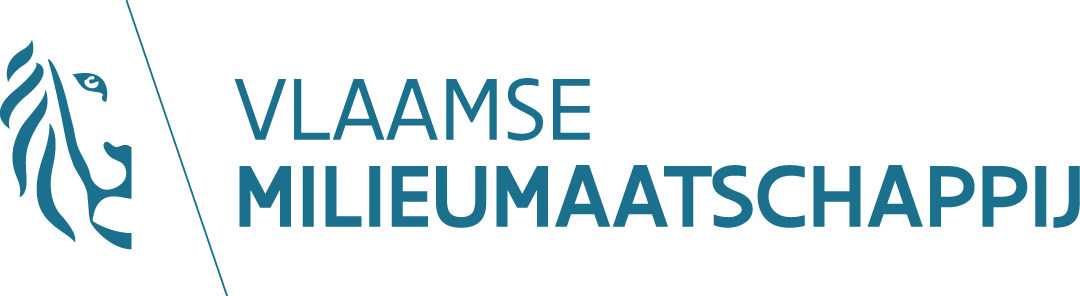 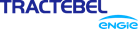 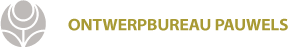 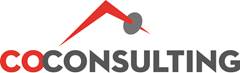 [Speaker Notes: Wie zijn wij? Wie is er allemaal uitgenodigd?]
Collector Voer fase 1
Peter Gillis
[Speaker Notes: De titels op deze pagina worden aangepast i.f.v. het project, met enkel de projectnaam en de naam van de spreker. Projectnaam is enkel projectomschrijving, bvb. “Collector Stambeek” en dus niet “Project 97258: Merchtem – Collector Stambeek”

Deze pagina wordt getoond terwijl  de mensen binnenkomen.]
Aquafin in ‘s-Gravenvoeren    waarom, wat, hoe?
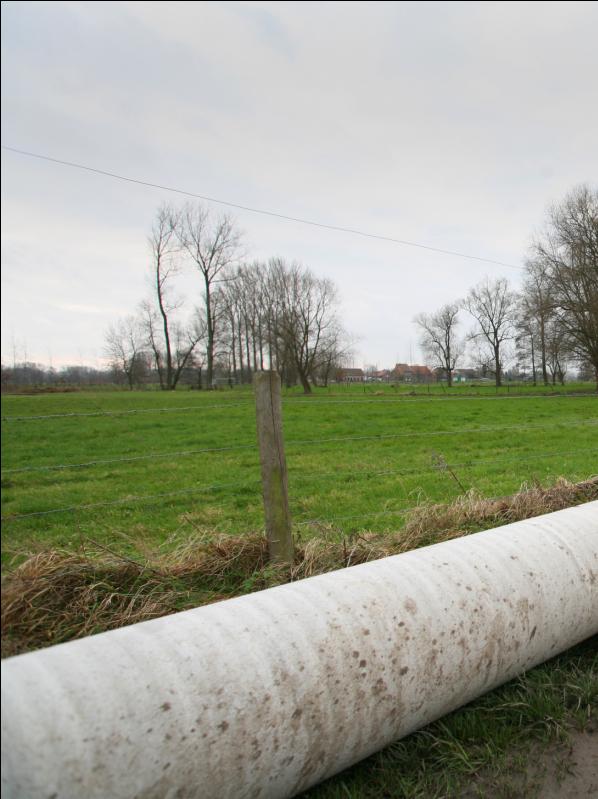 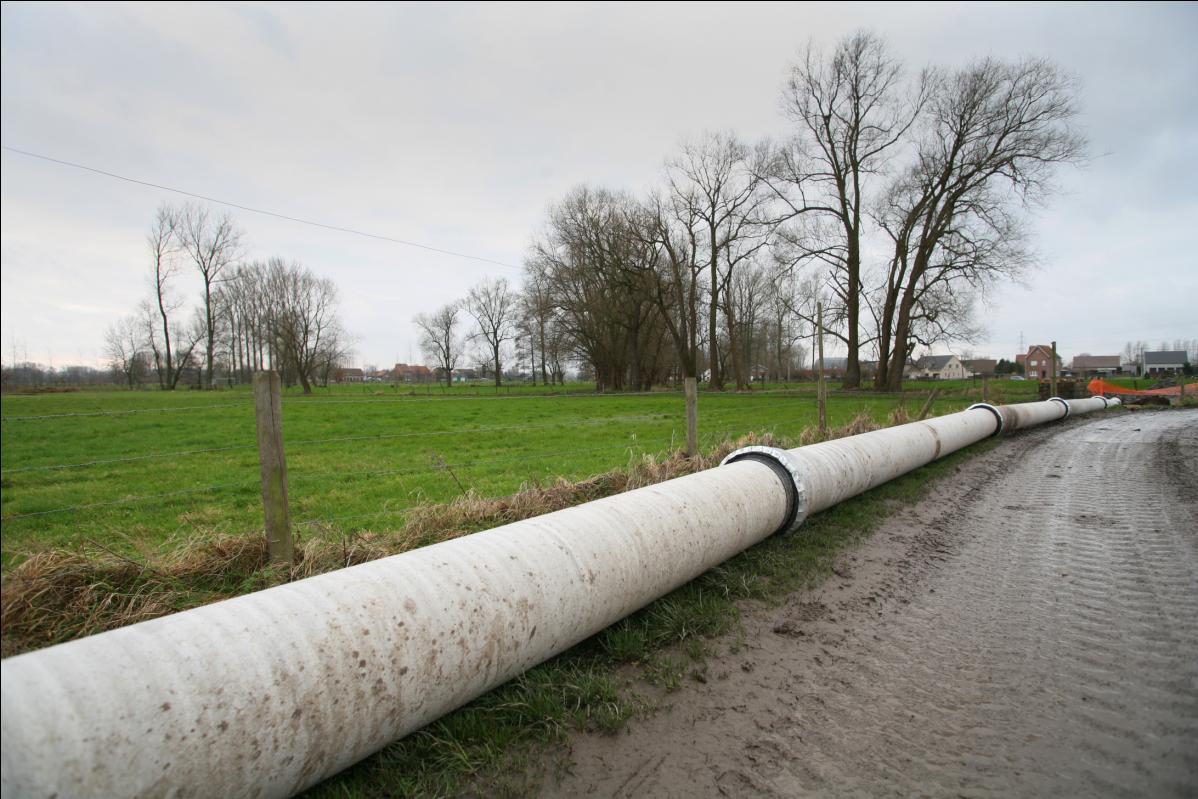 Waarom deze werken?
 Wat gaat er gebeuren?
 Hoe zullen de werken verlopen?
[Speaker Notes: Waarom zijn we hier samen?]
Waarom deze werken?
Richtlijnen Europa

Vlaams Gewest  Aquafin

Proper water in beken
		en rivieren
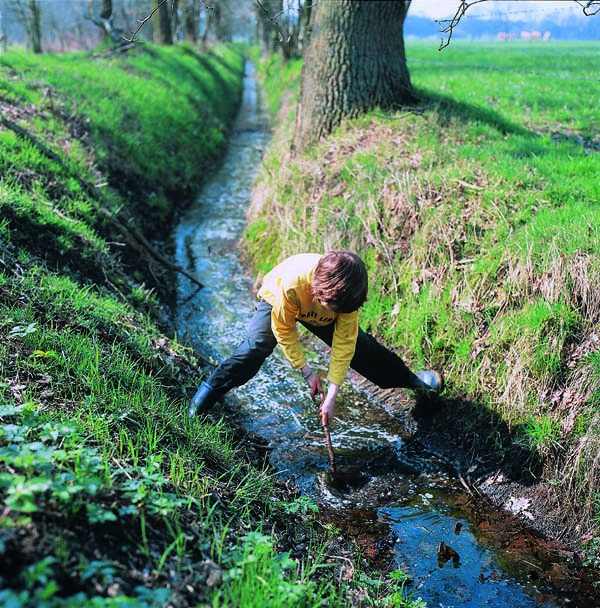 [Speaker Notes: Waarom zijn deze werken nodig?]
Hoever staan we al?Waterzuivering in Vlaanderen
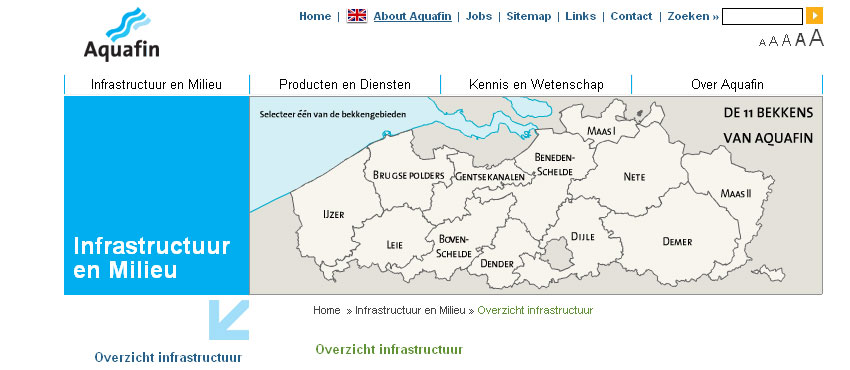 Bekken MAAS
87%
84%
87% inwoners aangesloten op riolering
68% inwoners effectief gezuiverd
5
22.411 Diest - Aquafin nv
[Speaker Notes: Te vinden op Meridian => recentste gegevens dateren van 2007:
- Zuiveringsgraad:
  Kennisbank:\Kennisbank\IN\Intern\10 OP-projecten\10.00 Algemeen\10.00.04 Minder Hinder\Zuiveringsgraad dec 2007.xls
- Aansluiting & rioleringsgraden:
  Kennisbank:\Kennisbank\IN\Intern\10 OP-projecten\10.00 Algemeen\10.00.04 Minder Hinder\aansluiting & rioleringsgraden.xls]
Wat zal er gebeuren? Waar wordt gewerkt?Voer fase 1 – ‘s-Gravenvoeren
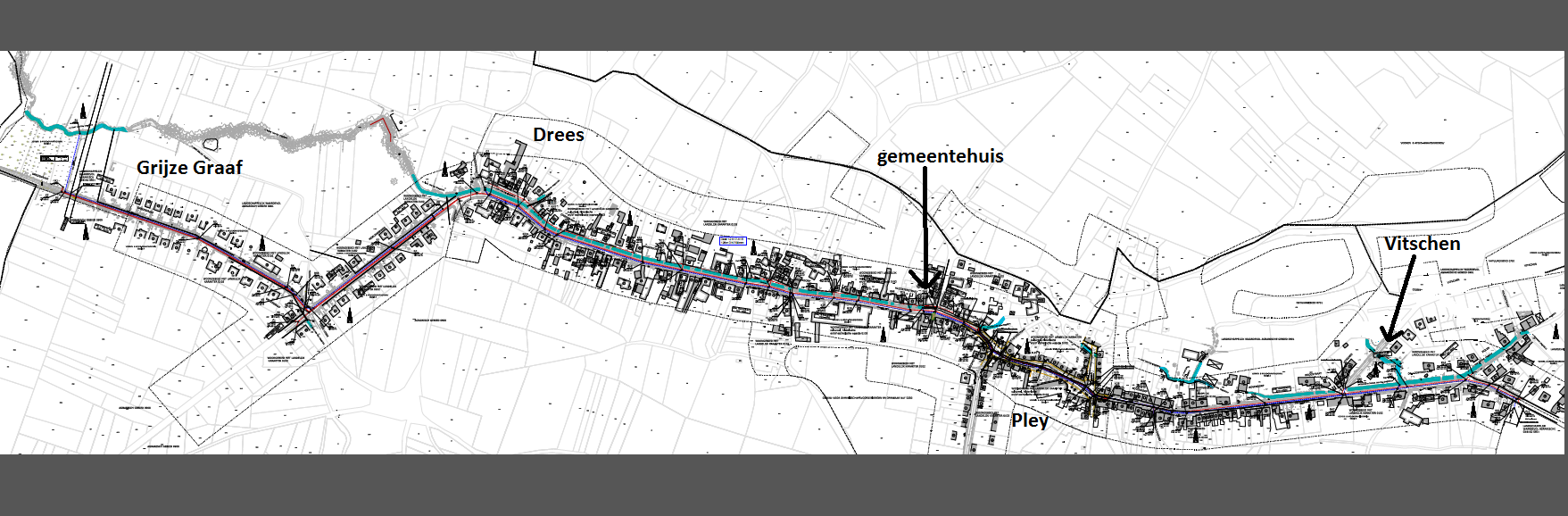 Verzameling afvalwater

Direct: 800 IE
Toekomstig: 2.570 IE
Voer fase 2  Aansluiting Sint-Pieters-Voeren en Sint-Martens-Voeren
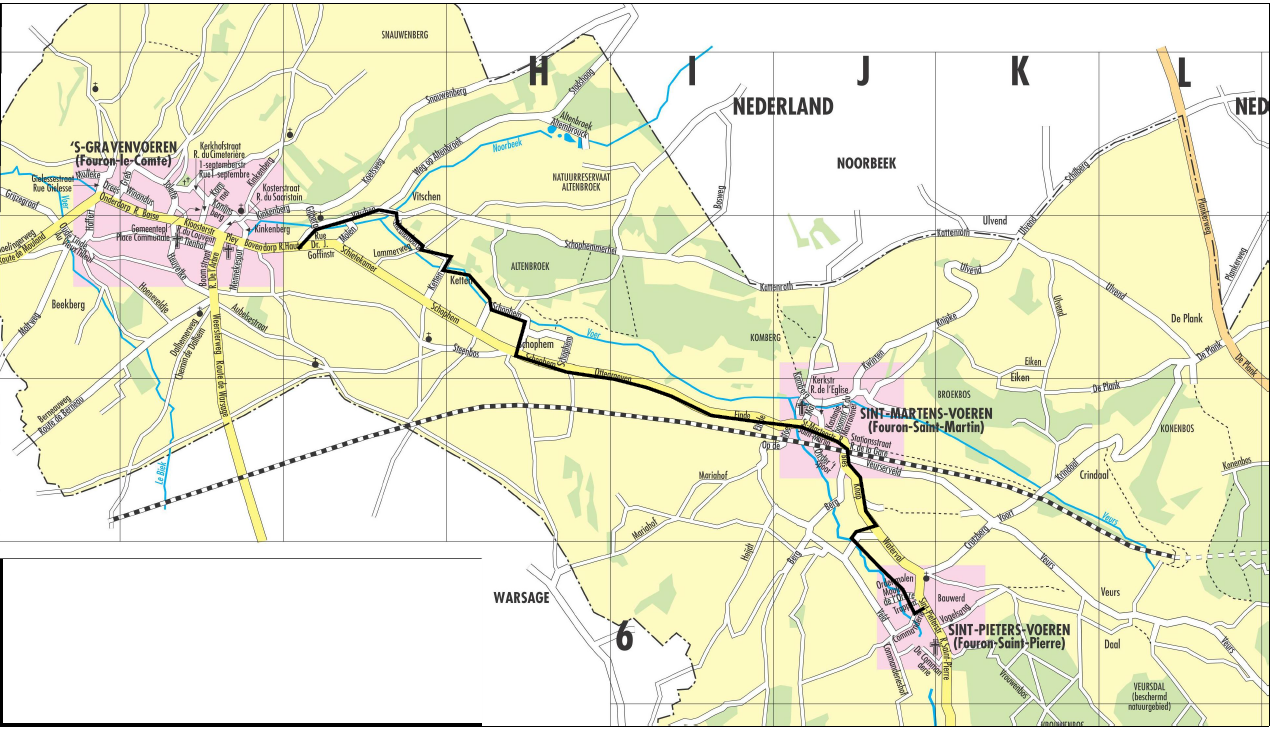 Hoe zullen de werken verlopen?
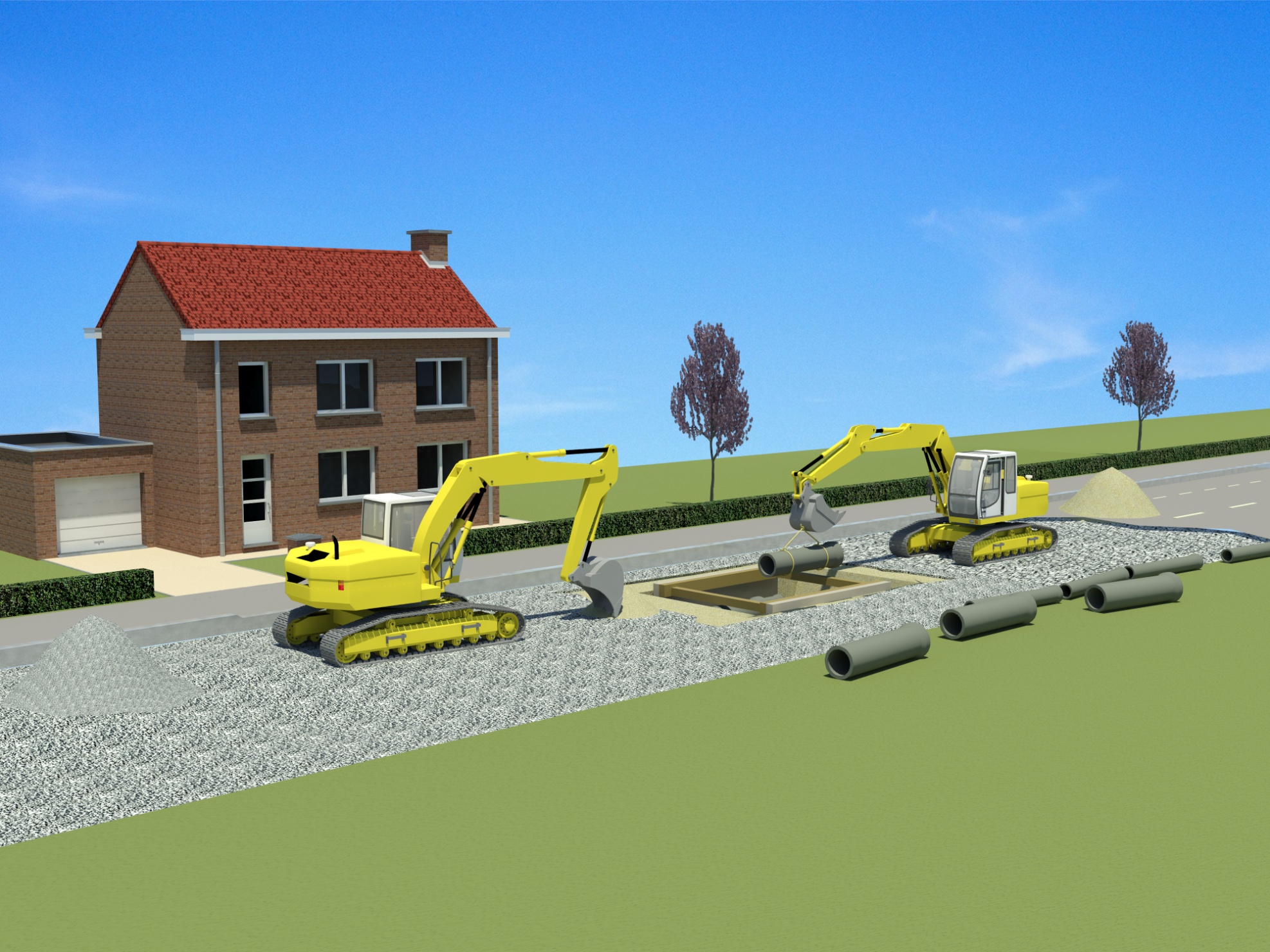 [Speaker Notes: Dan komt de graafmachine voor de aanleg van de rioleringsbuizen. Er wordt een sleuf gegraven, daar wordt de buis ingestoken, en de sleuf wordt onmiddellijk terug dicht gelegd. Zo schuift de trein langzaam op over de hele werkzone. Waar de buizen al zijn aangelegd, zal onze aannemer een tijdelijke steenslagverharding aanbrengen.]
Impact op het dagelijks leven
[Speaker Notes: Hoe zullen we ervoor zorgen dat de hinder voor u tijdens de werken beperkt blijft?]
Gemengd stelsel
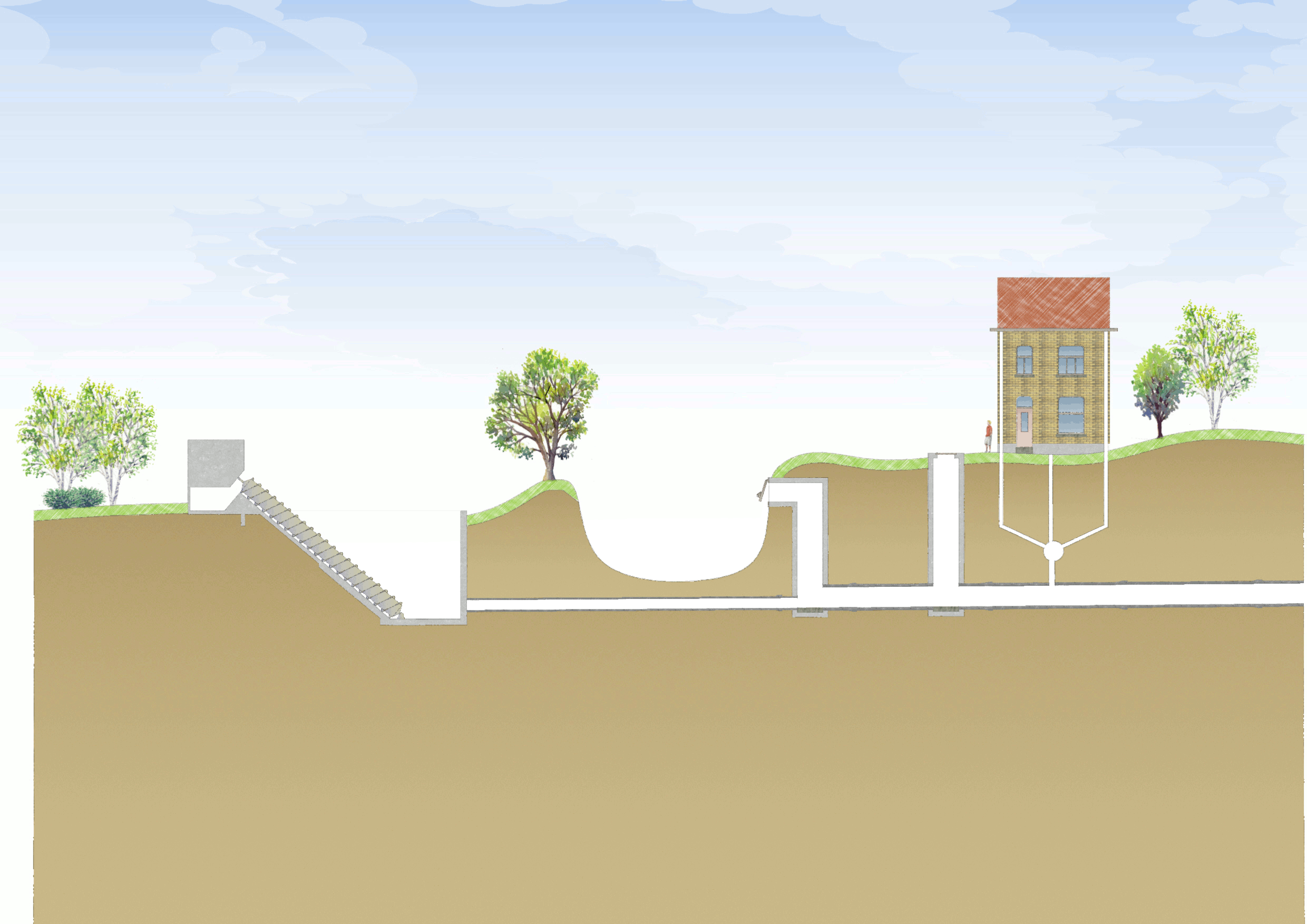 Gescheiden stelsel
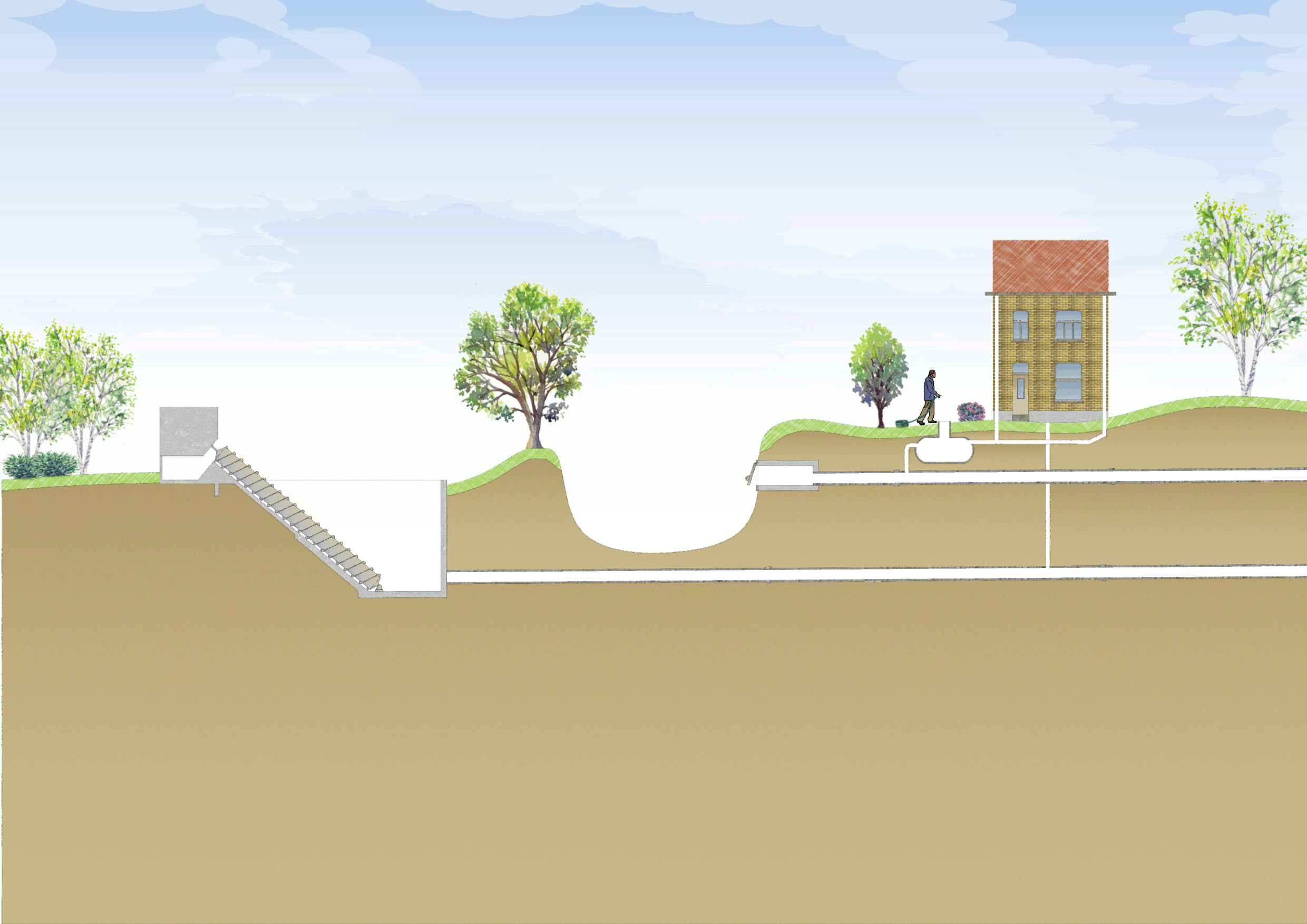 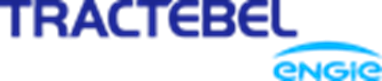 Collector Voer fase 1 –het project		Totaal project				* Vernieuwing van het rioolstelsel 			(regenwater – vuil water)		* Volledige openbaar domein moet 			hersteld worden		* Herstelling    ͢   vernieuwing
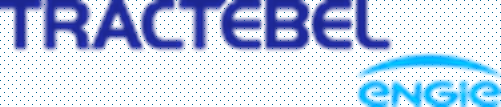 Collector Voer fase 1 –het project	Aquafin : nieuwe rioolstelsel + herstelling 	wegen en stoepen  ifv aanleg riool  (plan)VMM : * Bypass tussen Dr. Goffinstraat (tandarts) en het Gemeentehuis 	(plan) * Opwaardering van de open Voer en 	aansluitende omgeving (plan)Voeren : Ontbrekende stoepen en verlichting
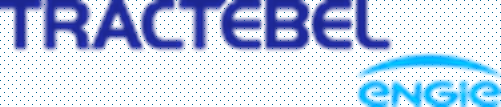 Collector Voer fase 1 –het project		Overlopen plan van afwaarts naar opwaarts	van Grijzegraaf (RWZI) naar ‘t Milieupark.	OV-grondplan.pdf